CMP 839: Programming Fundamentals
Session 2www.profburnett.com
Session Outline
Part II -  Programming Basics 
Part II - Chapter 1 How Programs Work
Part II - Chapter 2 Variables, Data Types, and Constants
Part II - Chapter 3 Manipulating Data
Part II - Chapter 4 Making Decisions by Branching
Part II - Chapter 5 Repeating Commands by Looping
Part II - Chapter 6 Breaking a Large Program into Subprograms
Part II - Chapter 7 Breaking a Large Program into Objects
Part II - Chapter 9 Documenting Your Program
Copyright © Carl M. Burnett
2
8/18/2013
Chapter 1 - How Programs Work - Programming Process
Six programming phases:
Understand the problem
Plan the logic
Code the program
Use software to translate the program to machine language
Test the program
Deploy the program into production
Copyright © Carl M. Burnett
3
8/18/2013
Programming Process
1. Understanding the problem: 
May be the most difficult phase
Users may not be able to articulate their needs well
User needs may be changing frequently
Programmers may have to learn the user’s functional job tasks
Failure to understand the problem is the major cause of most project failures
4
Programming Process
2. Planning the logic:
Plan the steps that the program will take
Use tools such as flowcharts and pseudocode
Flowchart: a pictorial representation of the logic steps
Pseudocode: English-like representation of the logic
Walk through the logic before coding by desk-checking the logic
5
Programming Process
3. Coding the program:
Select the programming language
Write the instructions
4. Using software to translate the program into machine language:
Programmers write instructions in English-like high-level languages
Compilers or interpreters change the programs into low-level machine language that can be executed
Syntax errors are identified by the compiler or interpreter
6
Programming Process
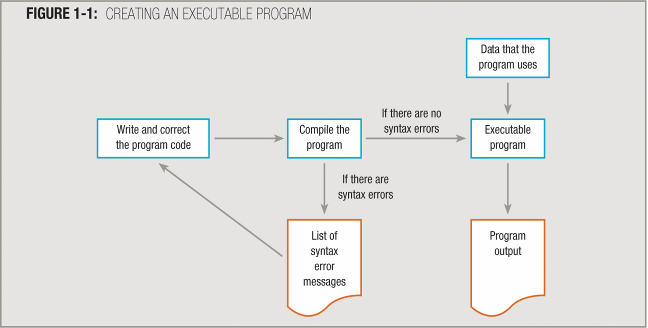 7
Programming Process
5. Testing the program:
Execute it with sample data and check results
Identify logic errors and correct them
Choose test data carefully to exercise all branches of the logic
6. Putting the program into production
Do this after testing is complete and all known errors have been corrected
May require coordination with other related activities or software
8
Modules, Subroutines, Procedures, Functions, or Methods
Programmers seldom write programs as one long series of steps
Instead, they break the programming problem down into reasonable units, and tackle one small task at a time
These reasonable units are called modules
Programmers also refer to them as subroutines, procedures, functions, or methods
9
Chapter 2 Variables, Data Types, and Constants
Copyright © Carl M. Burnett
10
8/18/2013
Declaring Variables
The primary work of most modules in most programs you write is to manipulate data
Many program languages require you to declare all variables before you use them
Declaring a variable involves:
providing a name for the memory location where the computer will store the variable values, and 
notifying the computer of what type of data to expect
11
Declaring Variables
Every programming language has specific rules for declaring variables, but all involve identifying at least two attributes for every variable:
Declaring a data type
Giving the variable a name
In many modern programming languages, variables typically are declared within each module that uses them
Known as local variables
12
Declaring Variables
Global variables - variables given a type and name once, and then used in all modules of the program
Annotation symbol or annotation box - an attached box containing notes
Use when you have more to write than can conveniently fit within a flowchart symbol
Data dictionary - a list of every variable name used in a program, along with its type, size, and description
13
Understanding Data Types
Two basic data types:
Text
Numeric
Numeric data stored by numeric variables
Text data stored by string, text, or character variables
Constants: 
Values that do not change while the program is running
Have identifiers, and can be used like variables for calculations, but cannot be assigned new values
14
Understanding Data Types
Some programming languages implement several numeric data types, such as:
Integer:  whole numbers only
Floating-point: fractional numeric values with decimal points
Character or string data is represented as characters enclosed in quotation marks
“x”, “color”
Data types must be used appropriately
15
Understanding Data Types
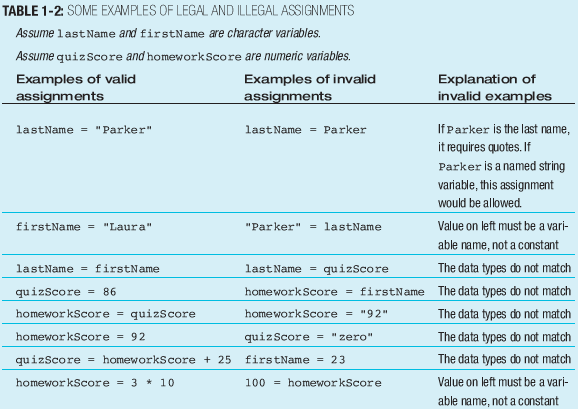 16
Chapter 3 Manipulating Data
Assignment Operators
Math Operators
String Manipulation
Comparison and Boolean Operators
Data Conversions
Copyright © Carl M. Burnett
17
8/18/2013
Assigning Values to Variables
Assignment statement:  
Assigns a value to a variable
Variable must appear on the left side, value on the right side of the assignment operator
Right side may be an expression that will be evaluated before storing the value in the variable
Assignment operator:  the equal sign (=) in most languages
Variable: 
Memory location: has an address and a value
Value (contents) is used for various operations
18
Math Operators
Copyright © Carl M. Burnett
19
8/18/2013
Order of Precedence
Y = 34 + 7 * 89
Y = 34 + 623
Y = 657
Y = (34 + 7) * 89
Y = 41 * 89
Y = 3649
Copyright © Carl M. Burnett
20
8/18/2013
String Manipulation
Concatenation Operators
Copyright © Carl M. Burnett
21
8/18/2013
Comparison and Boolean Operators
Boolean logic
Form of Algebra 
True or False 
Binary Numbering System 
Bit has a value of either 1 or 0
Copyright © Carl M. Burnett
22
8/18/2013
Boolean Expressions Make Comparisons
Dual-alternative (or binary) selection structure:
 Provides an action for each of two possible outcomes
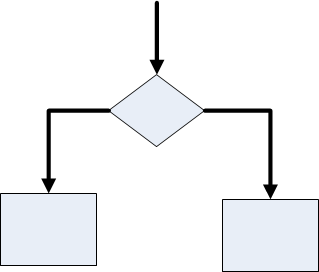 23
Boolean Expressions Make Comparisons
Single-alternative (or unary) selection structure
Action is provided for only one outcome
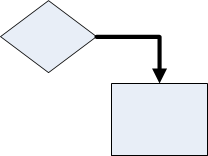 24
Boolean Expressions Make Comparisons
Dual-alternative (or binary) selection structure:
 Also called an if-then-else structure
if hourWorked > 40 then
	grossPay = 40 * rate +
	(hoursWorked – 40) * 1.5 * rate
else
	grossPay = hoursWorked * rate
endif
25
Boolean Expressions Make Comparisons
Single-alternative (or unary) selection structure
Also called an if-then structure
if dentalPlan = “Y” then 
	grossPay = grossPay – 23.50
endif
26
Using the Relational Comparison Operators
Six possible ways to compare two values:
Both are equal
The first is greater than the second
The first is less than the second
The first is greater than or equal to the second
The first is less than or equal to the second
The two values are not equal
27
Using the Relational Comparison Operators
Relational comparison operators:
To express Boolean tests when comparing values
Different languages use different symbols 
Equals: =
Less than: <
Greater than: >
Less than or equal:  <=
Greater than or equal: >=
28
Using the Relational Comparison Operators
Any logical situation can be expressed with only three types of comparisons: =, >, and <
>= and <= are not necessary, but make code more readable
Adjust the logic based on the comparison type
if customer age >= 65 then
	discount = 0.10
else
	discount = 0
endif
if customer age < 65 then
	discount = 0
else
	discount = 0.10
endif
29
Using the Relational Comparison Operators
Rule of thumb:  ask the question most likely to have a positive outcome
Avoid “not equal” when it results in a double negative
if customerCode not equal to 1 then
	discount = 0.25
else
	discount = 0.50
endif
30
Using the Relational Comparison Operators
Rephrase in the positive
if customerCode = 1 then
	discount = 0.50
else
	discount = 0.25
endif
Some comparisons are clearer when negative is used
31
Using the Relational Comparison Operators
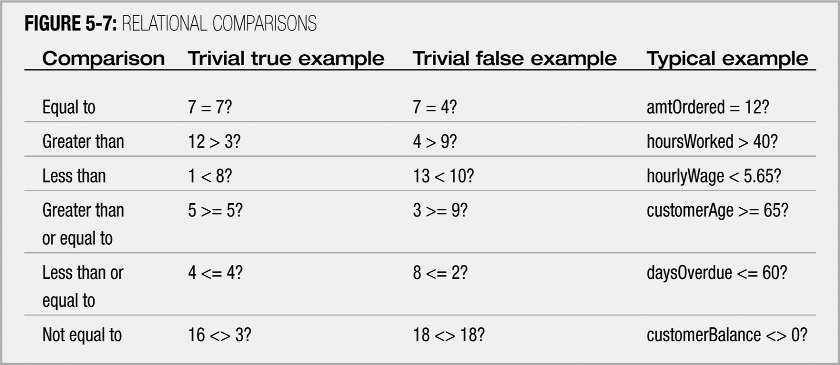 32
Relational Comparison Operators
Copyright © Carl M. Burnett
33
8/18/2013
Boolean Operators
Not
And
Or
Xor
Copyright © Carl M. Burnett
34
8/18/2013
Boolean Operator - NOT
Converts Boolean to opposite value
not(true) = false
Age = 3
Not(Age > 2)
Not(3 > 2)
Not(True)
False
Copyright © Carl M. Burnett
35
8/18/2013
Boolean Operator - And
And Truth Table
Age = 3
(Age > 2) AND (Age >= 18)
(3 > 2) AND (3 >= 18)
True AND False
False
Age = 25
(Age > 2) AND (Age >= 18)
(25 > 2) AND (25 >= 18)
True AND True
True
Copyright © Carl M. Burnett
36
8/18/2013
Boolean Operator - Xor
Xor Truth Table
Age = 3
(Age > 2) OR (Age >= 18)
(3 > 2) OR (3 >= 18)
True OR False
True
Age = 1
(Age > 2) OR (Age >= 18)
(1 > 2) OR (1 >= 18)
False OR False 
False
Copyright © Carl M. Burnett
37
8/18/2013
Boolean Operator - And
And Truth Table
Age = 3
(Age > 2) XOR (Age >= 18)
(3 > 2) XOR (3 >= 18)
True XOR False
True
Age = 1
(Age > 2) XOR (Age >= 18)
(1 > 2) XOR (1 >= 18)
False XOR False 
True
Copyright © Carl M. Burnett
38
8/18/2013
Data Conversions
Variable Typing
Type-Safe – Forces you to declare type of data before you use them.
Typeless – Stores and type of data
Copyright © Carl M. Burnett
39
8/18/2013
Chapter 4 Making Decisions by Branching
Three Basic Program Structures
IF-THEN
Multiple Boolean Operators
Select Case Statement
Copyright © Carl M. Burnett
40
8/18/2013
Three Basic Program Structures
Each structure has one entry and one exit point
Structures attach to others only at entry or exit points
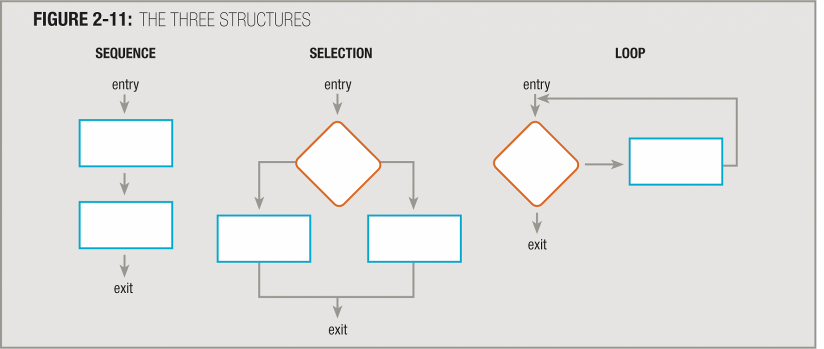 41
Three Special Structures
Many languages allow three additional structures:
case structure
do-while structure
do-until structure
42
IF-Then Statement
Command
User Hit the Pause Button
True
Pause game
False
Command
Copyright © Carl M. Burnett
43
8/18/2013
IF-Then-Else Statement
Command
CommandOperation
False
True
Command
Command
Command
Copyright © Carl M. Burnett
44
8/18/2013
IF-Then-Elseif Statement
Command
CommandOperation
False
True
CommandOperation
False
True
Command
False
Command
Command
Copyright © Carl M. Burnett
45
8/18/2013
Multiple Boolean Operators
Multiple Boolean Values Result in “True” or “False” Value
Copyright © Carl M. Burnett
46
8/18/2013
Case Structure
Decisions with more than two alternatives
Tests a variable against a series of values and takes action based on a match
Nested if-then-else statements will do what a case structure does
SELECT CASE Age
CASE 65
	Status = Retired
CASE 21
	Status = Working
CASE 15
	Status = Student
Case 3
	Status = ?
END SELECT
Copyright © Carl M. Burnett
47
8/18/2013
Chapter 5 Repeating Commands by Looping
Looping Fixed Number of Loops
Looping Zero or More with While
Looping at least Once with Do Loop
Nested Loops
Copyright © Carl M. Burnett
48
8/18/2013
Looping Sequence
Command
True
Command
Loop Again?
False
Command
Copyright © Carl M. Burnett
49
8/18/2013
Using the for Statement
Indeterminate (or indefinite) loop: when the number of executions of the loop is not known in advance
Definite loop: when the number of executions of the loop is known in advance
while statement can be used with both definite and indefinite loops
for statement can be used with definite loops
50
Looping Fixed Number of Loops
For–Next Loop
A variable
Initial Value
Ending Value
One or more Commands
FOR Variable = InitialValue to EndValue
  Command
Next Variable
FOR EmployeeID = 1 to 150 
  Print EmployeeName
Next EmployeeID
FOR I = 1 to 15
  Print EmployeeName
Next I
Copyright © Carl M. Burnett
51
8/18/2013
Looping in C
for (i = 1, i <= 15 i++)
	{
  	printif (“John Smith”);
	}
Increment Operator
i++ is equal to i = i + 1
Decrement Operator
i-- is equal to i = i - 1
Copyright © Carl M. Burnett
52
8/18/2013
Looping Zero or More with While
Loop control variable: determines whether a loop will continue to execute
Sentinel value: a limit or ending value to compare with the loop control variable
Loop body: statements inside the loop that are executed repetitively
Once the loop body is entered, the entire loop body must execute
Can exit from a structured loop only at the comparison test of the loop control variable
Copyright © Carl M. Burnett
53
8/18/2013
Using a while Loop with a Loop Control Variable
Rep = 1
While rep < 5
    print = “Warning!”
    rep = rep + 1
endwhile
54
Using the do while and do until Loops
With a pretest loop (for or while), the loop body may never execute
With a posttest loop, the loop body is always executed at least once
do while loop continues to execute as long as the condition remains true
do until loop continues to execute as long as the condition remains false
55
Using the do while Loop
createLabels
   labelCounter = 0
   labelToPrint = inLastProduction * 1.1
   print labelLine, inFirst Name
   while labelCounter < labelsToPrint
	print labelLine, inFirst Name
                labelCounter = labelCounter + 1
    endwhile
    read empRecord
return
56
Using the do until Loop
createLabels
   labelCounter = 0
   labelToPrint = inLastProduction * 1.1
   do
	print labelLine, inFirst Name
                labelCounter = labelCounter + 1
    until labelCounter > labelToPrint
    read empRecord
return
57
Nesting Loops
produceReport
      print heading1
      print firstName, lastName
      print heading2
      monthCounter = 1
      while monthCounter <= MONTHS_IN_A_YEAR
              checkcounter = 1
              while checkCounter <= CHECKS_IN_A_MONTH
                     weekSal = weekSal + weekSal * RAISE_RATE
                     print monthCounter, checkCounter, weekSal
                     checkCounter = checkCounter + 1
               endwhile
       monthCounter = monthCounter + 1
       endwhile
       read payRec 
return
58
Avoiding Common Loop Mistakes
Neglecting to initialize the loop control variable
Neglecting to alter the loop control variable
Using the wrong comparison with the loop control variable
Including statements inside the loop that belong outside the loop
Initializing a variable that does not require initialization
59
Chapter 6 Breaking a Large Program into Subprograms
The process of breaking a large program into subprograms or modules is called modularization
Provides abstraction
Allows multiple programmers to work on a problem
Allows you to reuse your work
Makes it easier to identify structures
Copyright © Carl M. Burnett
60
8/18/2013
Modularization Provides Abstraction
Abstraction:
Process of paying attention to important properties while ignoring nonessential details (selective ignorance)
Makes complex tasks look simple
Some level occurs in every computer program
61
Modularization Provides Abstraction
Fifty years ago, an understanding of low-level circuitry instructions was necessary
Now, newer high-level programming languages allow you to use English-like vocabulary in which one broad statement corresponds to dozens of machine instructions
Modules or subroutines provide another way to achieve abstraction
62
Modularization Allows Multiple Program Work
When you dissect any large task into modules, you gain the ability to divide the task among various people
Rarely does a single programmer write a commercial program that you buy off the shelf
Modularization thus allows professional software developers to write new programs in weeks or months, instead of years
63
Modularization Allows Reuse
If a subroutine or function is useful and well-written, you may want to use it more than once within a program or in other programs
You can find many real-world examples of reusability where systems with proven designs are incorporated, rather than newly invented, by individuals beginning a certain task
64
Modularization Makes Easy  Structures
When you combine several programming tasks into modules, it may be easier for you to identify structures
65
Modularization Makes Easy  Structures
When you work with a program segment like the diagram  you may question whether it is structured
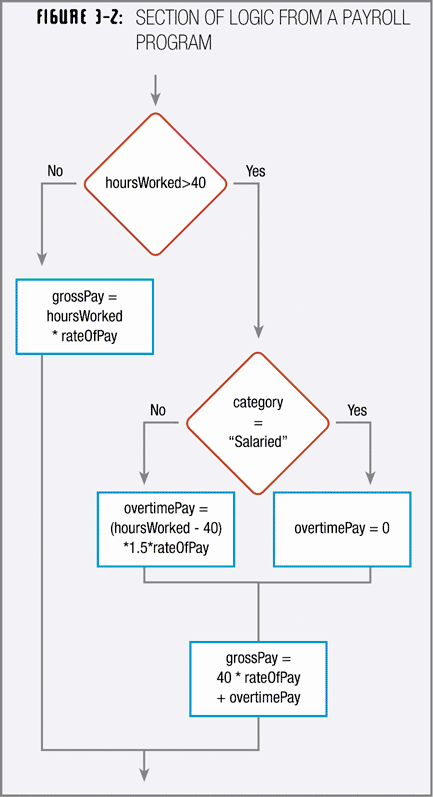 66
Modularization Makes Easy  Structures
If you can modularize some of the statements and give them a more abstract group name
that the program involves a major selection 
that the program segment is structured
67
Modularizing a Program
When you create a module or subroutine, you give it a name
In this text, module names follow the same two rules used for variable names:
Must be one word
Should have some meaning
68
Modularizing a Program
When a program uses a module, you can refer to the main program as the calling program
Whenever a main program calls a module, the logic transfers to the module
When the module ends, the logical flow transfers back to the main calling program and resumes where it left off
69
Modularizing a Program
70
Modules Calling Other Modules
Determining when to break down any particular module further into its own subroutines or submodules is an art
Some companies may have arbitrary rules, such as:
 “a subroutine should never take more than a page,” or
“a module should never have more than 30 statements in it,” or 
“never have a method or function with only one statement in it”
71
Modules Calling Other Modules
A better policy is to place together statements that contribute to one specific task
The more the statements contribute to the same job, the greater the functional cohesion of the module
72
Chapter 7 Breaking a Large Program into Objects
Understanding Object-Oriented Programming
Object-Oriented Programming Languages
Copyright © Carl M. Burnett
73
8/18/2013
Object Oriented Concepts
Abstraction
Encapsulation
Inheritance
Polymorphism
Classes
Objects
State Retention
Genericity
Messaging
Metadata
74
Classical
Jazz
Country
Pop
Rap
Rock
Ska
Heavy Metal
Abstraction
Simplifying complex reality by modeling classes appropriate to the problem.
Working at the most appropriate level of inheritance for a given aspect of the problem.
Music
75
Lyrics
Melodies
Encapsulation
Conceals the exact details of how a particular class works from objects that use its code or send messages to it. 
Encapsulation is achieved by specifying which classes may use the members of an object. 
The result is that each object exposes to any class a certain interface — those members accessible to that class. 
Members are often specified as public, protected and private, determining whether they are available to all classes, sub-classes or only the defining class.
Song
76
Encapsulation Implementation
Java uses the protected keyword to restrict access also to classes in the same package.
C# and VB.NET reserve some members to classes in the same assembly using keywords internal (C#) or Friend (VB.NET).
Eiffel allows one to specify which classes may access any member.
77
Classical
Music
Jazz
Song
Country
Pop
Lyrics
Rock
Melodies
Inheritance
A class will have "subclasses," more specialized versions of a class. 
When an object or class inherits its traits from more than one ancestor class, it's called multiple inheritance. This is not always supported, as it can be hard both to implement and to use well.
78
Song
Lyrics
Melodies
Polymorphism
Behavior that varies depending on the class in which the behavior is invoked.
What other song has these lyrics?
Are these lyrics from a poem?
79
Track
Property
Song
Music
Video
Method
Classes
A class defines the abstract characteristics of a entity. 
An entities characteristics includes: 
Properties or Attributes
Methods or Behaviors
Collectively, the properties and methods defined by a class are called members. 
Classes provide modularity and structure. 
Characteristics of the class should make sense in context. 
Code is relatively self-contained.
Album
80
Object Characteristics
A particular instance of a class.
State
Properties or Attributes
Methods or Behaviors
81
Object Characteristics State Retention
Describes the data stored in the object.
The set of values of the attributes of a particular object is called its state.
82
Object Characteristics Properties
Identity - the property of an object that distinguishes it from other objects 
State - describes the data stored in the object 
Methods or Behavior - describes the methods in the object's interface by which the object can be used
83
Object Characteristics Methods
An object's abilities. 
Within the program, using a method should only affect one particular object.
84
Genericity
The construction of a class so that one or more of the classes that it uses internally is supplied only at run-time (when object is instantiated)
85
Messaging
The process by which an object sends data to another object or asks the other object to invoke a method.
Informative – Update. Forward, Push
Interrogative – read, backward, Pull
Imperative – force, action
86
Metadata
Metadata are data on data. 
Metadata is information about data.
Metadata is information about information.
Structured, encoded data that describe characteristics of information-bearing entities to aid in the identification, discovery, assessment, and management of the described entities.
Metadata is a set of optional structured descriptions that are publicly available to explicitly assist in locating objects.
87
Metadata
Content - Metadata can either describe the resource itself, e. g. name and size of a file, or the content of the resource, e. g. "The video shows a boy playing football. 

Mutability - With respect to the whole resource, metadata can be either immutable, e. g. the title of a file does not change, no matter what part of the file is being considered, or mutable, e. g. the scene descriptions of a video vary. 

Logical Function - There are three layers of logical function lying on top of each other: the bottom is the subsymbolic layer that contains the raw data themselves, on the symbolic layer are metadata describing the content of the raw data and the topmost logical layer contains metadata that allow logical reasoning using the symbolic layer.
88
Metadata Lifecycle
Creation - Resources  need to create. 
Manipulation - Must adapt if their resources change. 
Destruction - Can be useful to keep even after their resource has been destroyed.
89
Object-Oriented Programming Languages
Pure
Eiffel 
C#
Java
Perl
Python
Smalltalk
Hybrid
BASIC
C, C++
Pascal
Ada
COBOL
Copyright © Carl M. Burnett
90
8/18/2013
Chapter 9 Documenting Your Program
Adding Comments
Software Documentation
Documentation Tools
Copyright © Carl M. Burnett
91
8/18/2013
Adding Comments
Line Comments
Block Comments
Describing Code and Algorithms
Copyright © Carl M. Burnett
92
8/18/2013
Software Documentation
Design Specifications
Technical Designs
User Manuals
Copyright © Carl M. Burnett
93
8/18/2013
Documentation Tools
Agile Documentation
Automated Documentation
Help Files
Copyright © Carl M. Burnett
94
8/18/2013
Session Review
Part II -  Programming Basics 
Part II - Chapter 1 How Programs Work
Part II - Chapter 2 Variables, Data Types, and Constants
Part II - Chapter 3 Manipulating Data
Part II - Chapter 4 Making Decisions by Branching
Part II - Chapter 5 Repeating Commands by Looping
Part II - Chapter 6 Breaking a Large Program into Subprograms
Part II - Chapter 7 Breaking a Large Program into Objects
Part II - Chapter 9 Documenting Your Program
Next – Data Structures, Algorithms and Web Programming
Copyright © Carl M. Burnett
95
8/18/2013